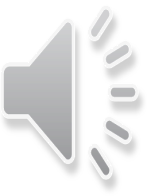 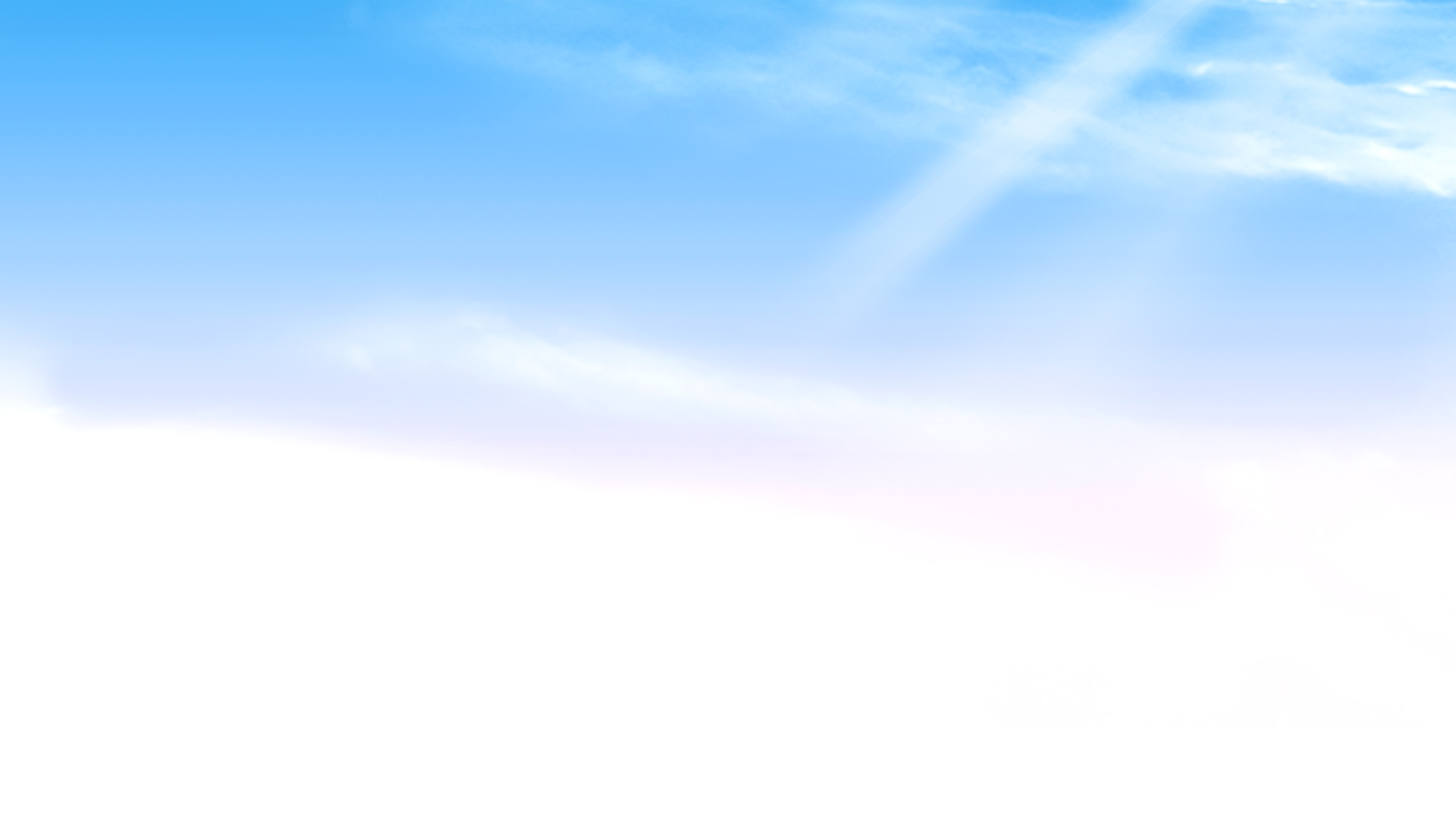 Bài 11: 
PHÉP TRỪ TRONG PHẠM VI 10
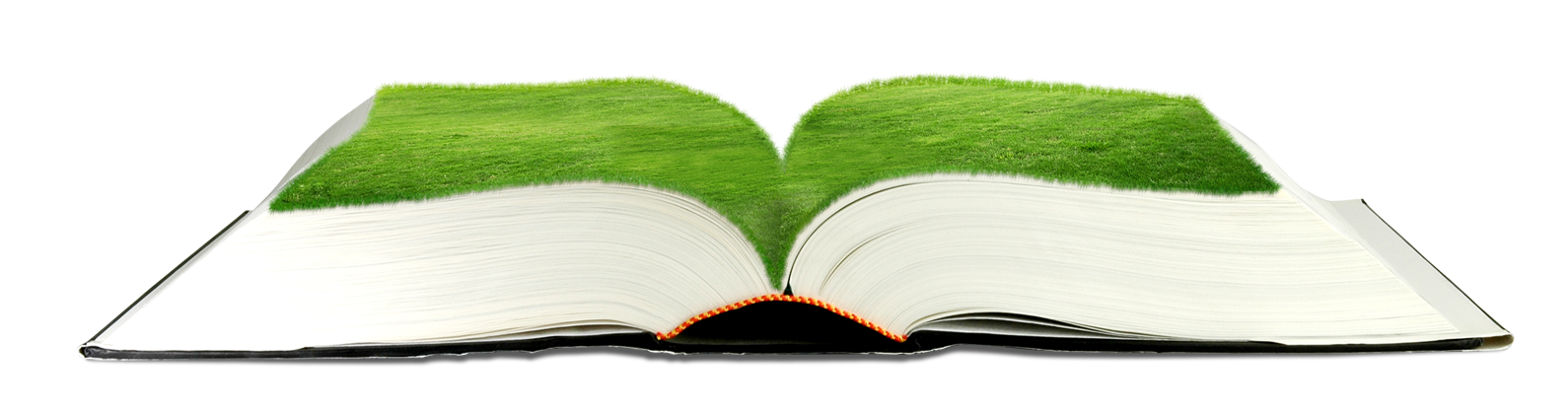 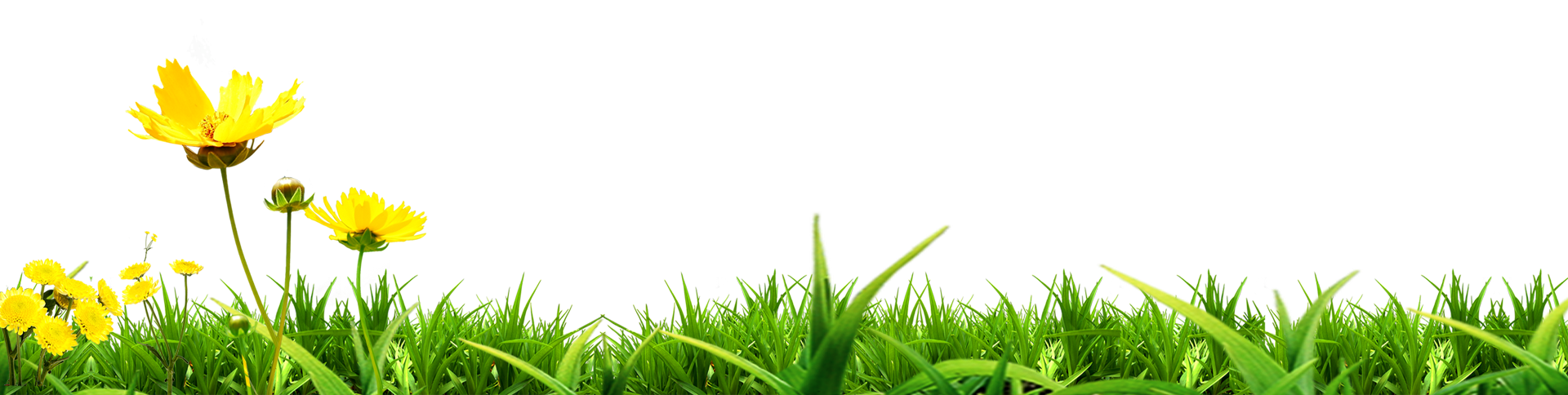 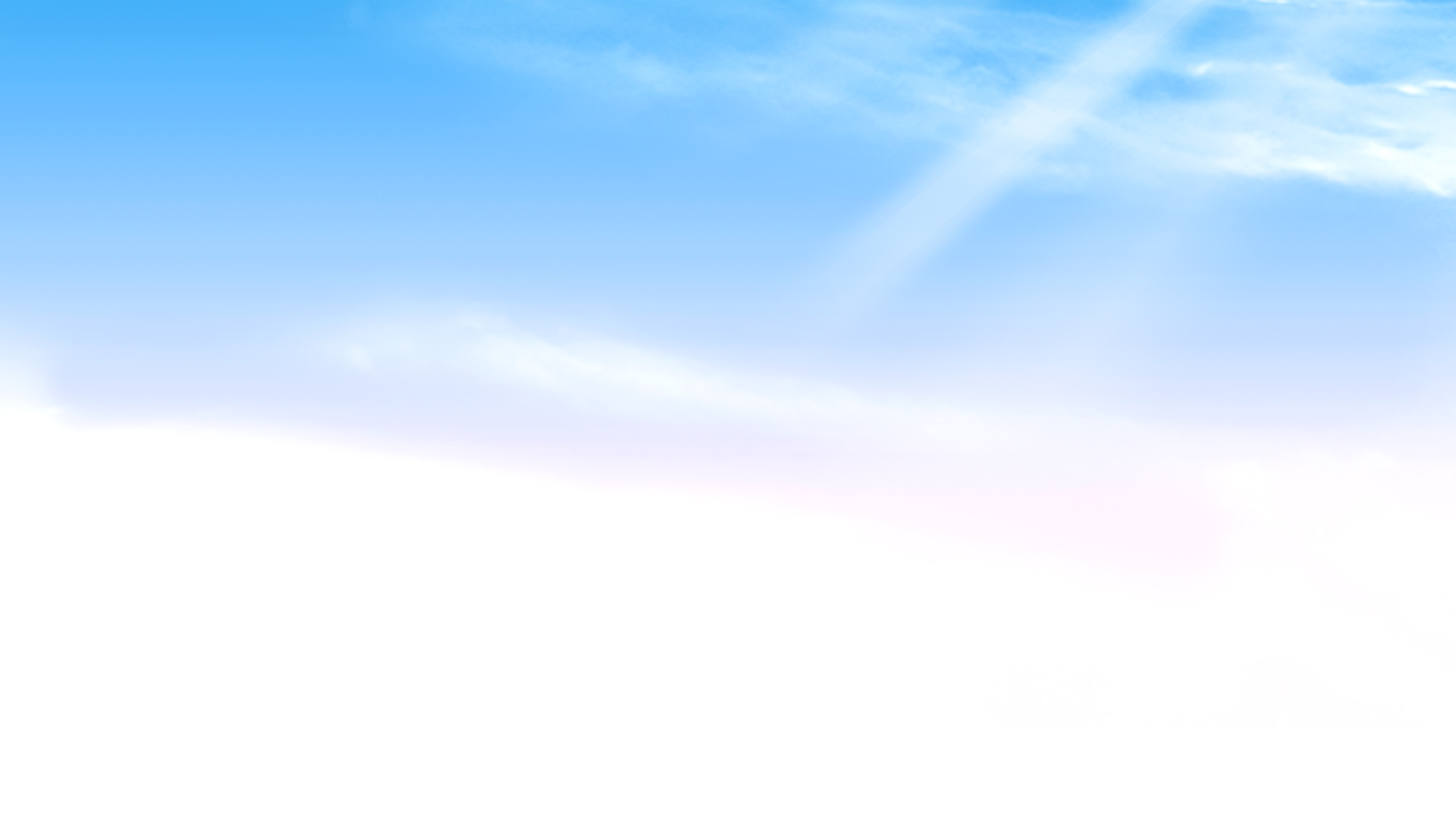 Tiết 6
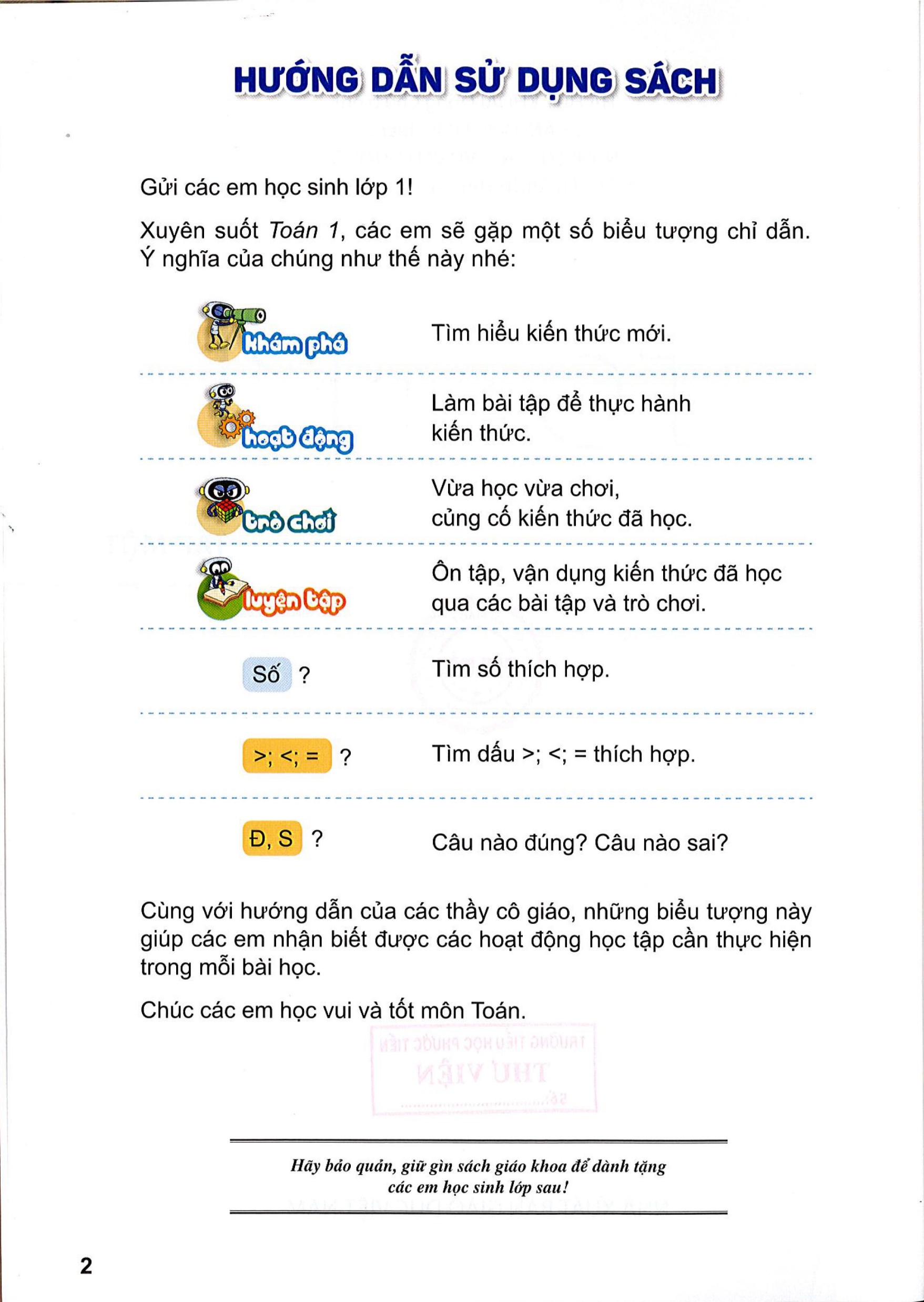 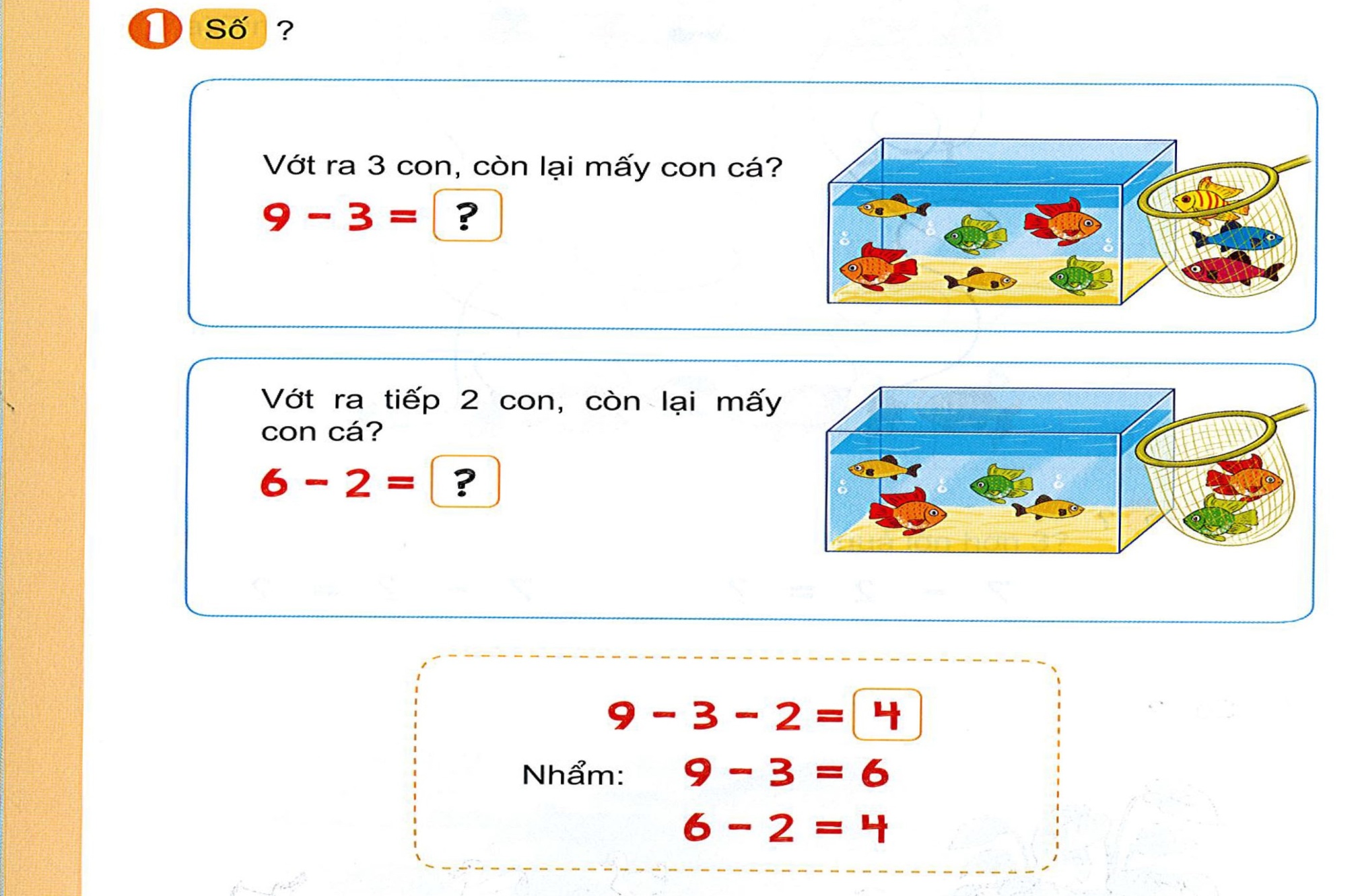 6
4
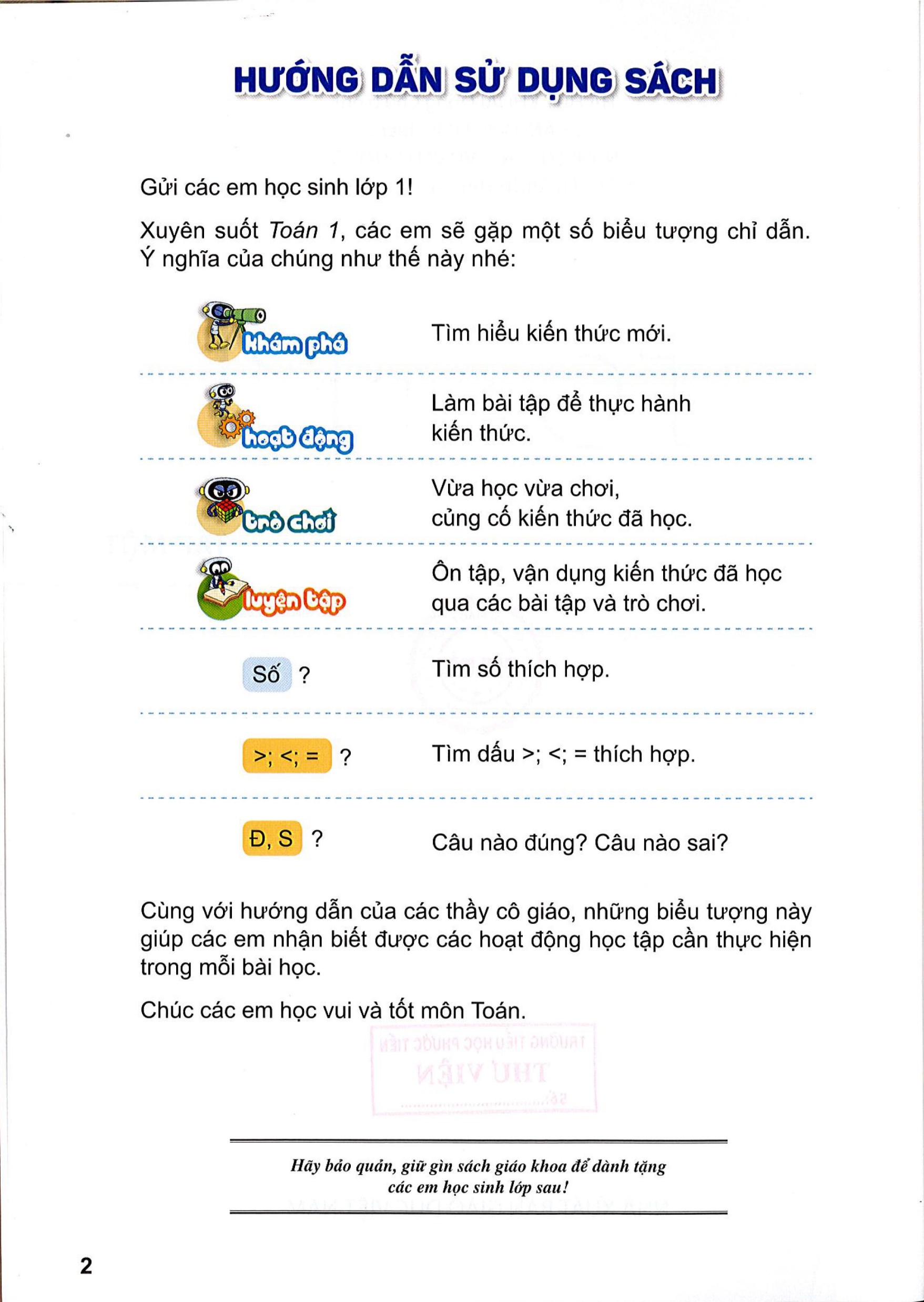 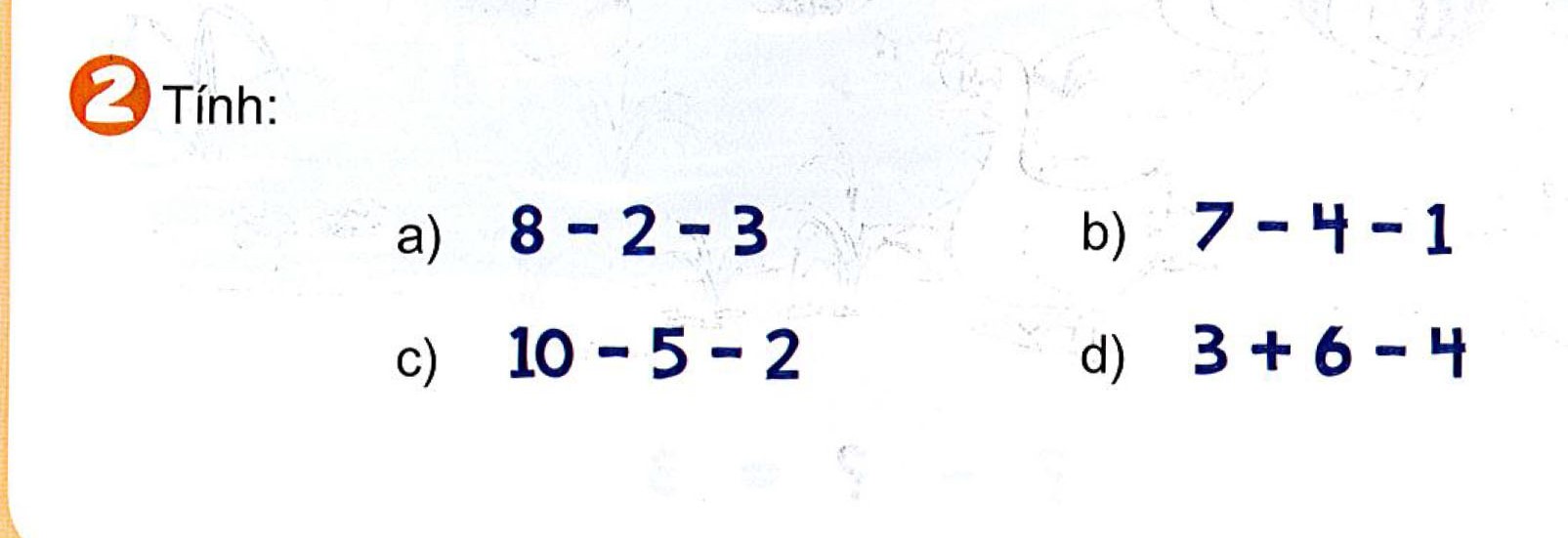 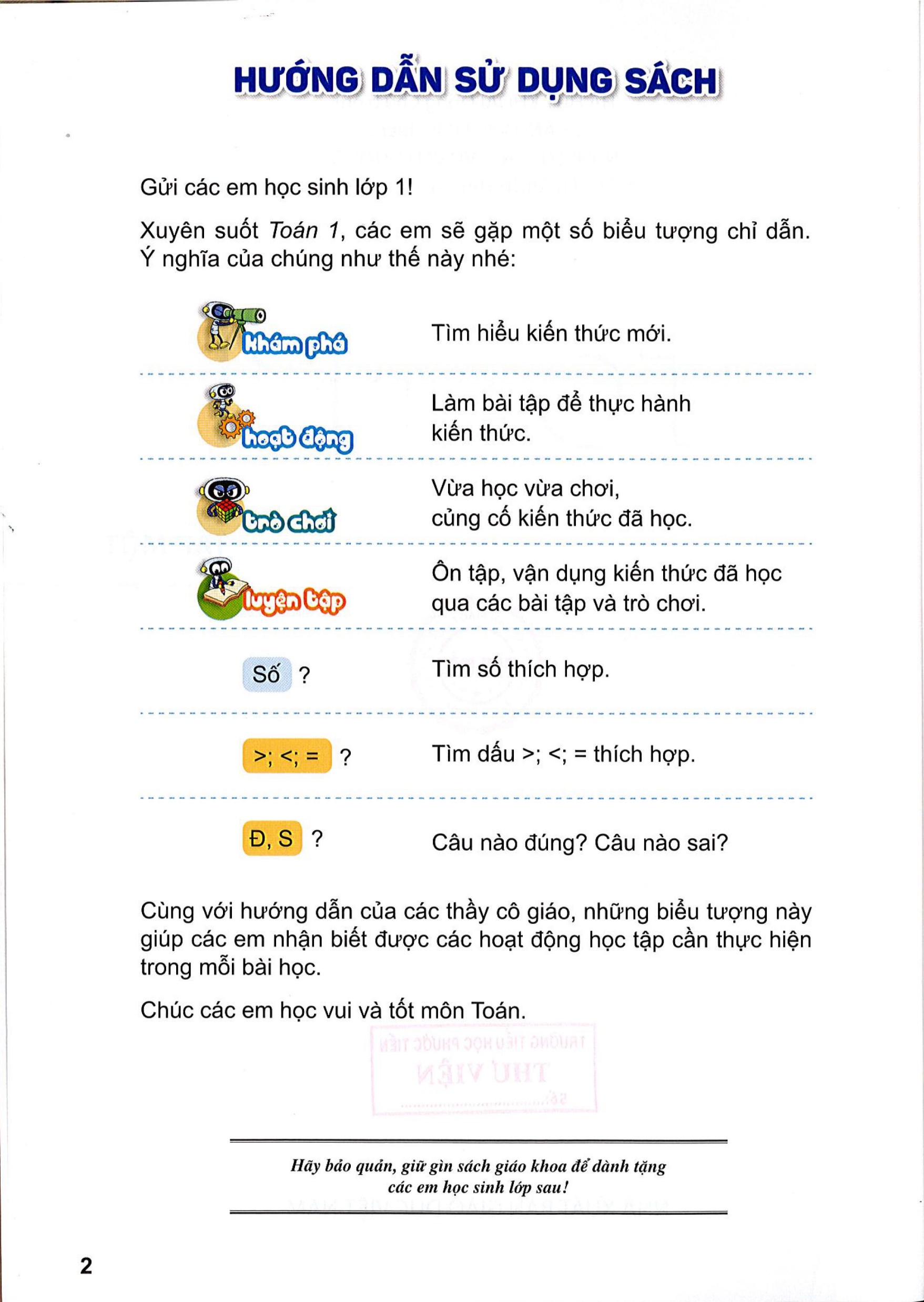 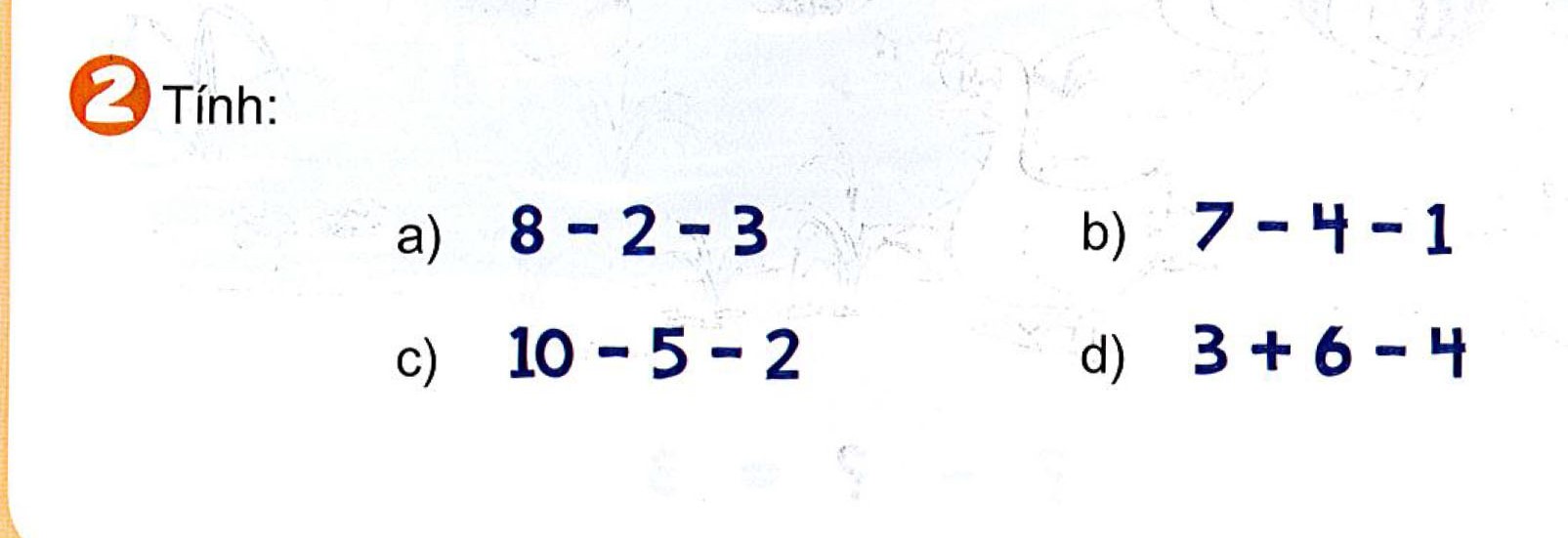 = 2
= 3
- 3
= 3
5
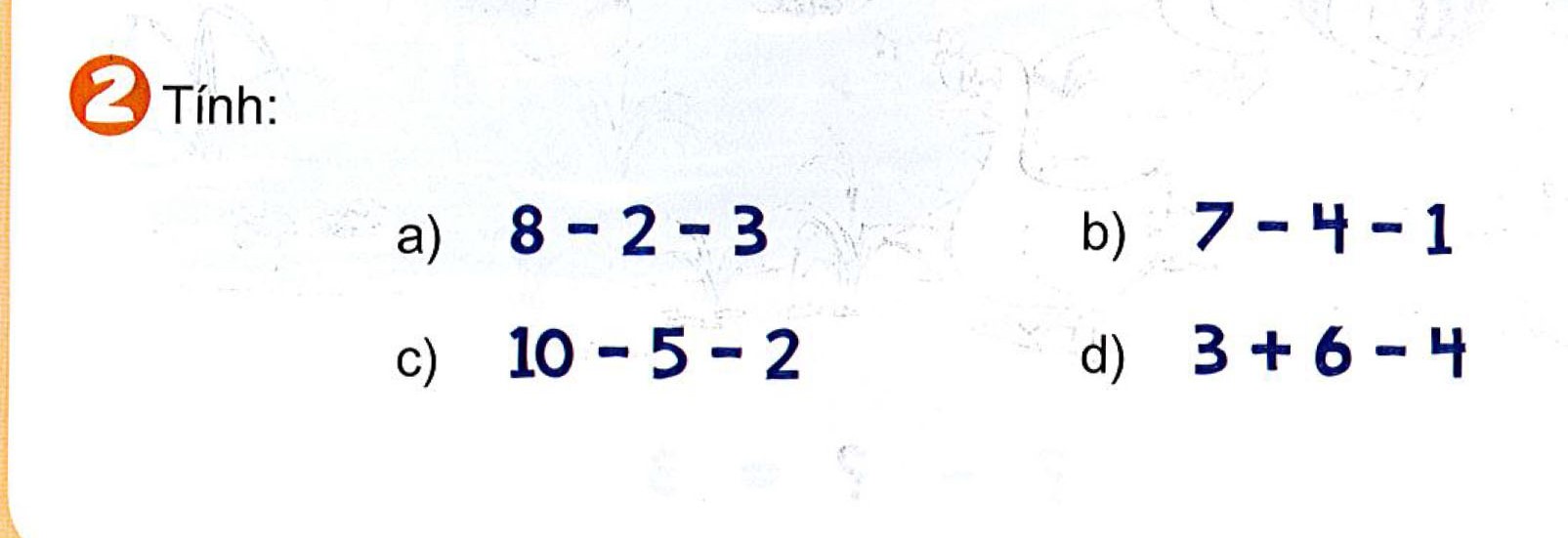 = 5
= 3
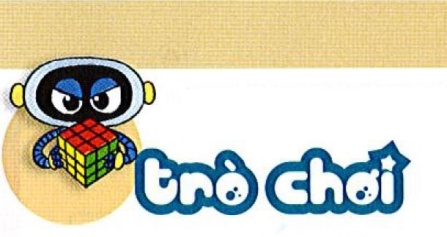 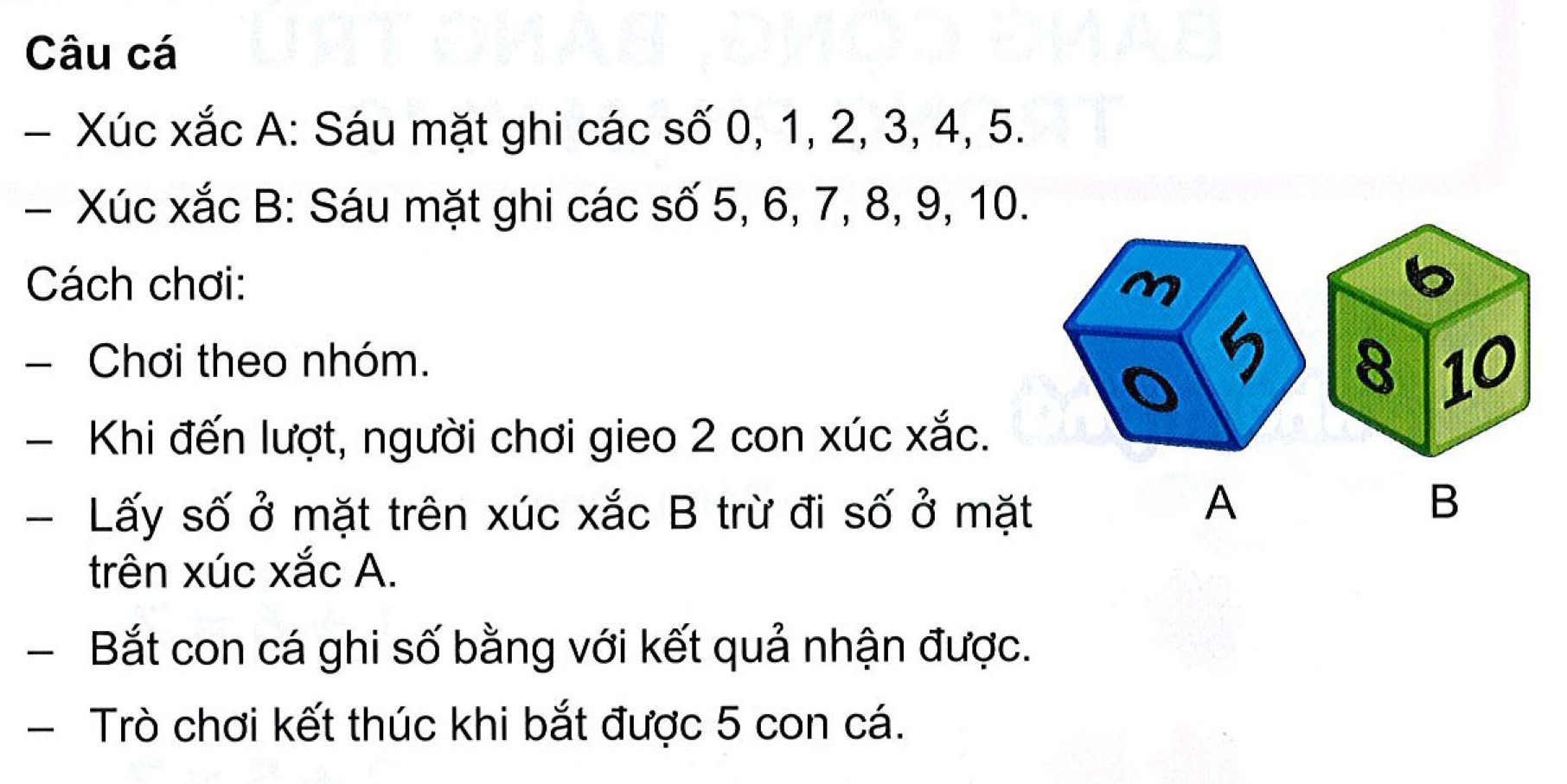 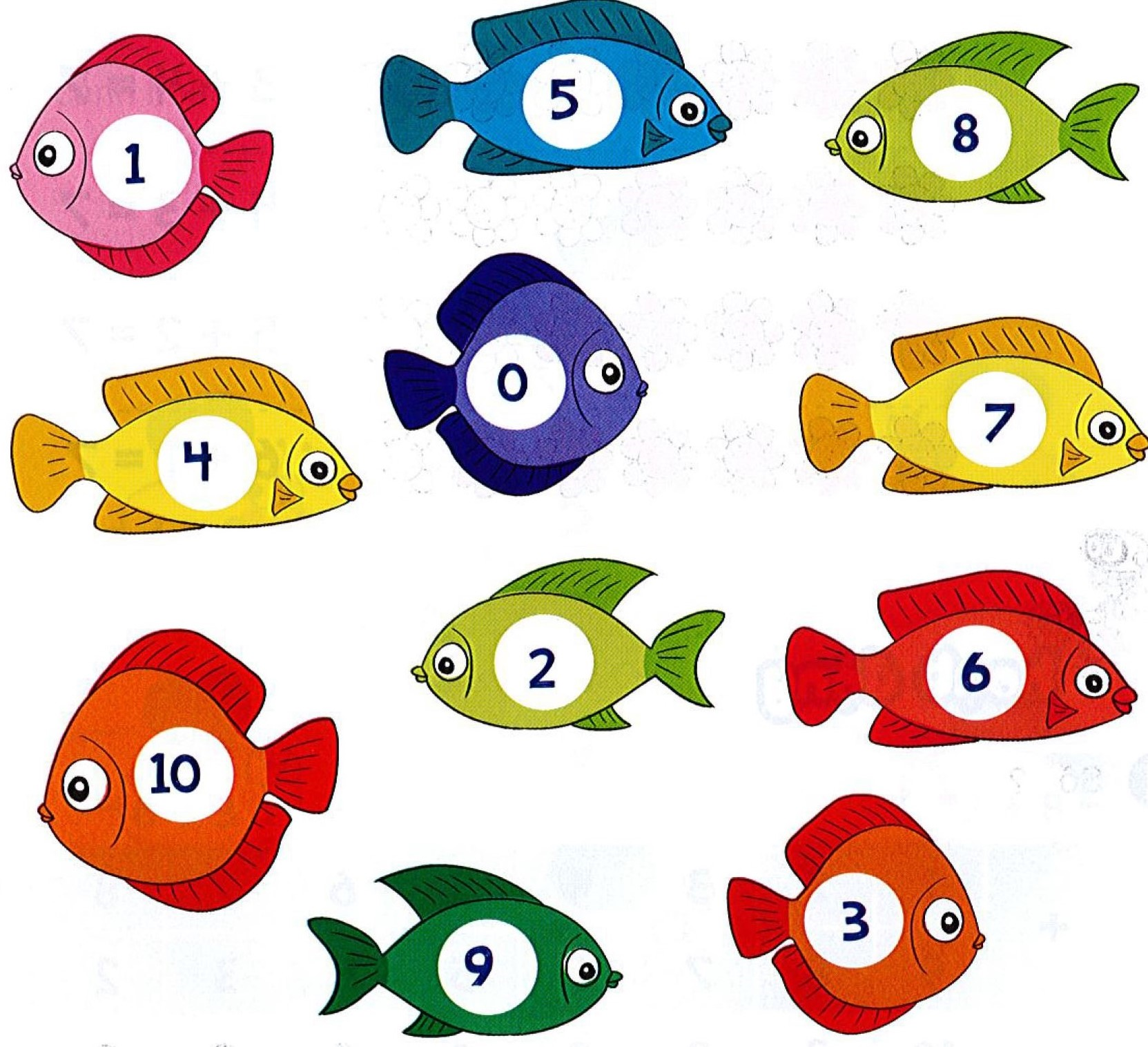